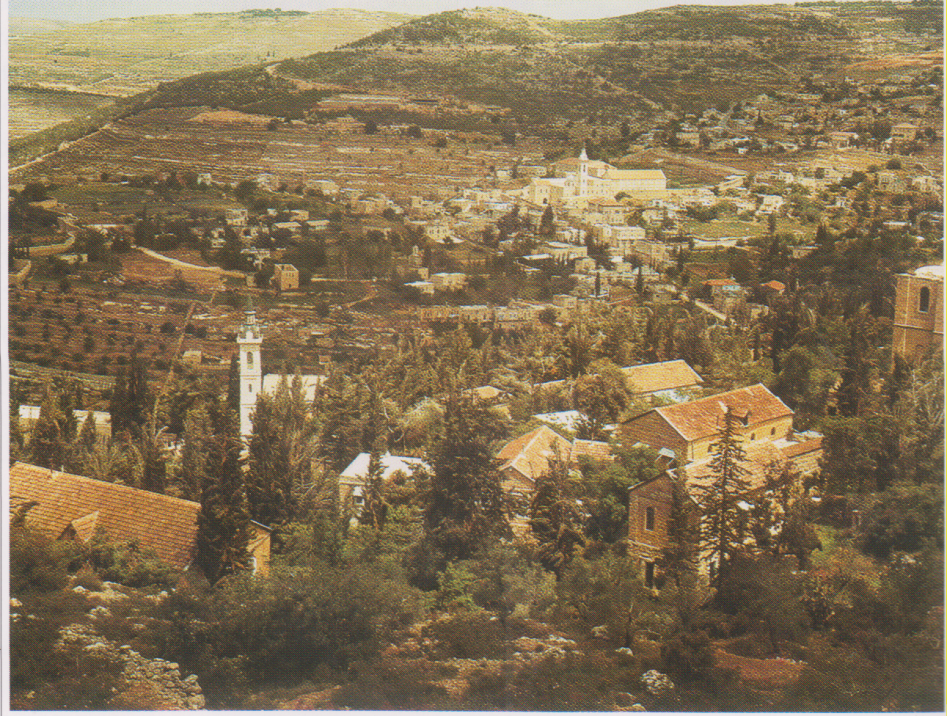 Villagio di Ein Karem tra i monti della Giudea